МБДОУ «Детский сад №3 «Алёнушка»
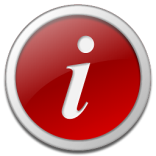 ЛОГИКА ДЛЯ ДОШКОЛЯТ
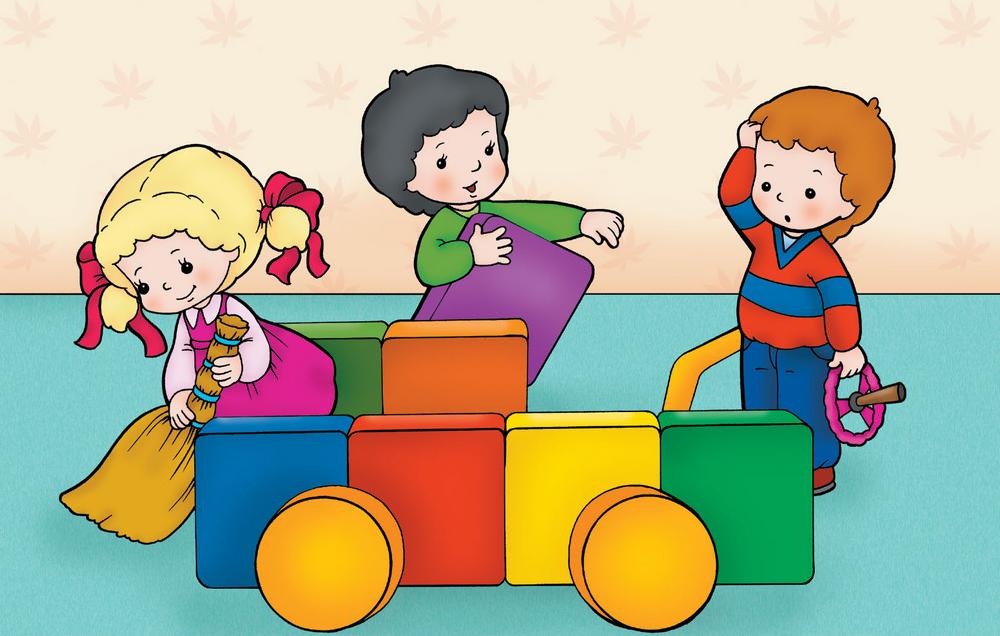 Логические задачки для самых маленьких
Презентацию выполнила воспитатель Стародубцева Г.П.
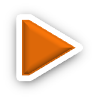 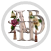 С ЧЕГО НАЧАТЬ?
Разгадывание шарад, ребусов, загадок и задач —
интересный и легкий для детского восприятия способ познания окружающего мира, 
отличное упражнение для дошкольников и детей младшего школьного возраста.
Самый эффективный способ развить мышление — выполнять задания на логику.
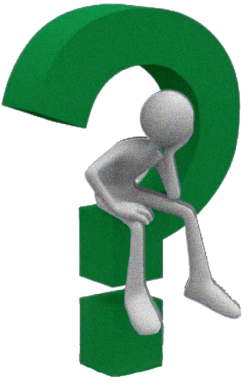 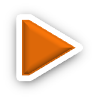 Загадка 1
Бывает маленьким, большим. 
Железо очень дружит с ним.С ним и незрячий непременно 
Найдет иголку в стоге сена.
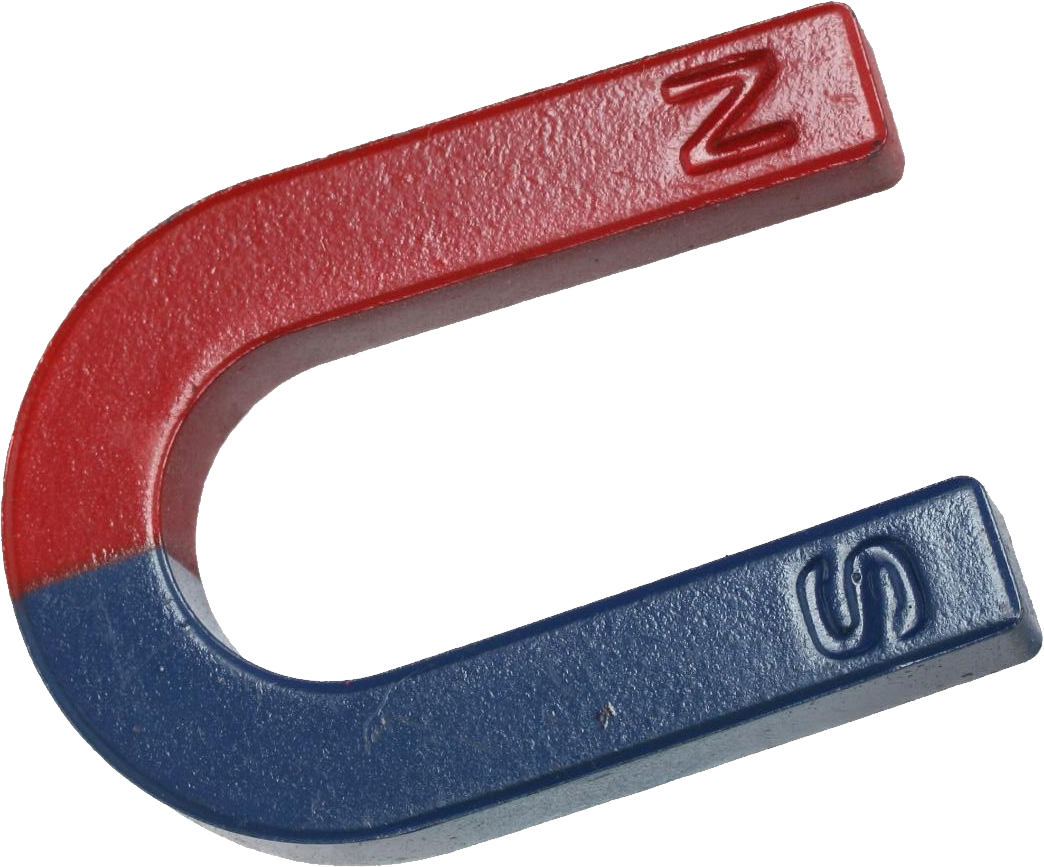 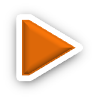 ОТВЕТ
Загадка 2
Самый доступный нам транспорт, в котором ноги наездника служат мотором.
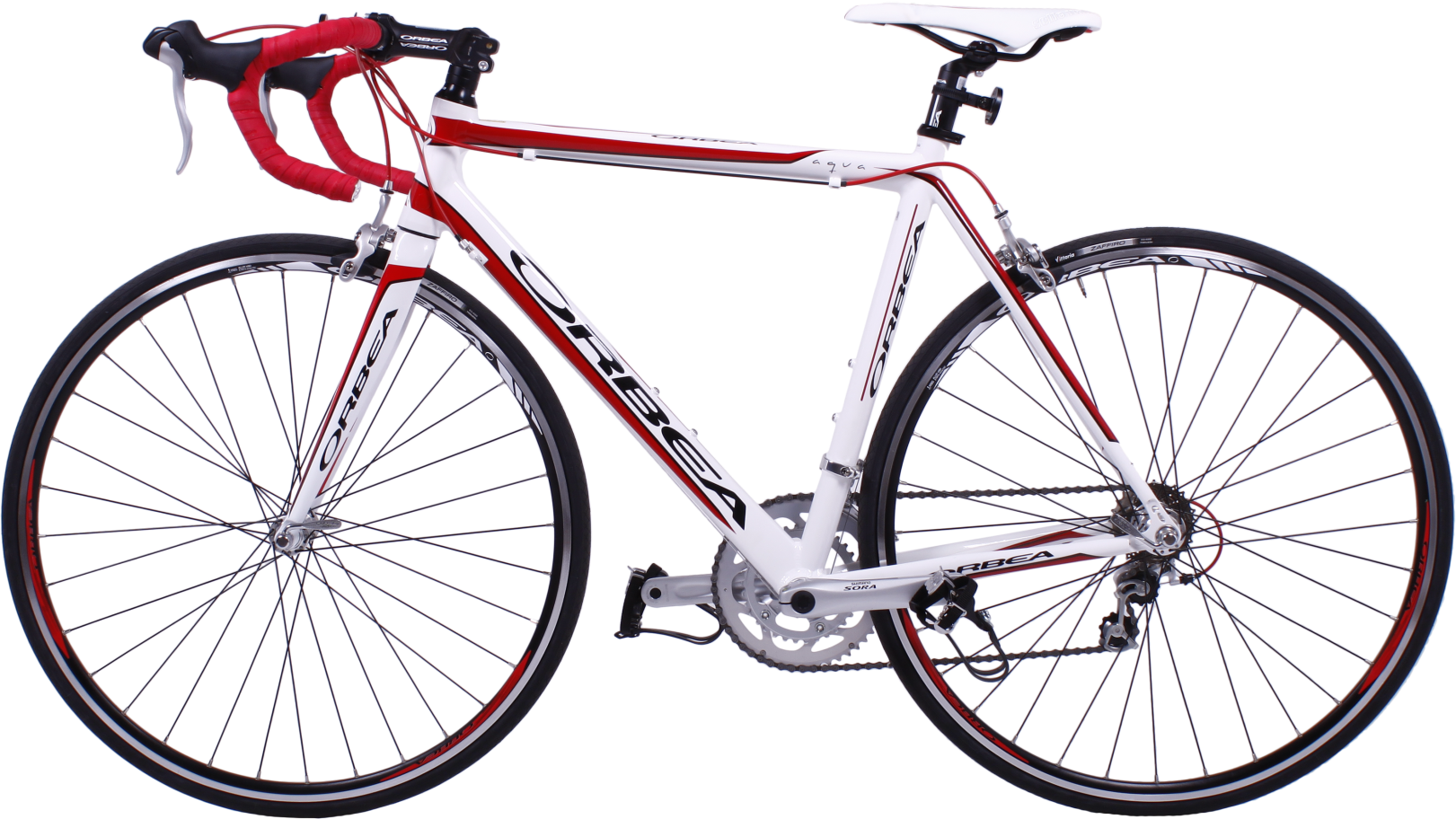 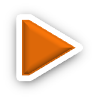 ОТВЕТ
Загадка 3
Это ленточка такая —шелковисто-расписная,Но руками не возьмешь и в косички не вплетешь.
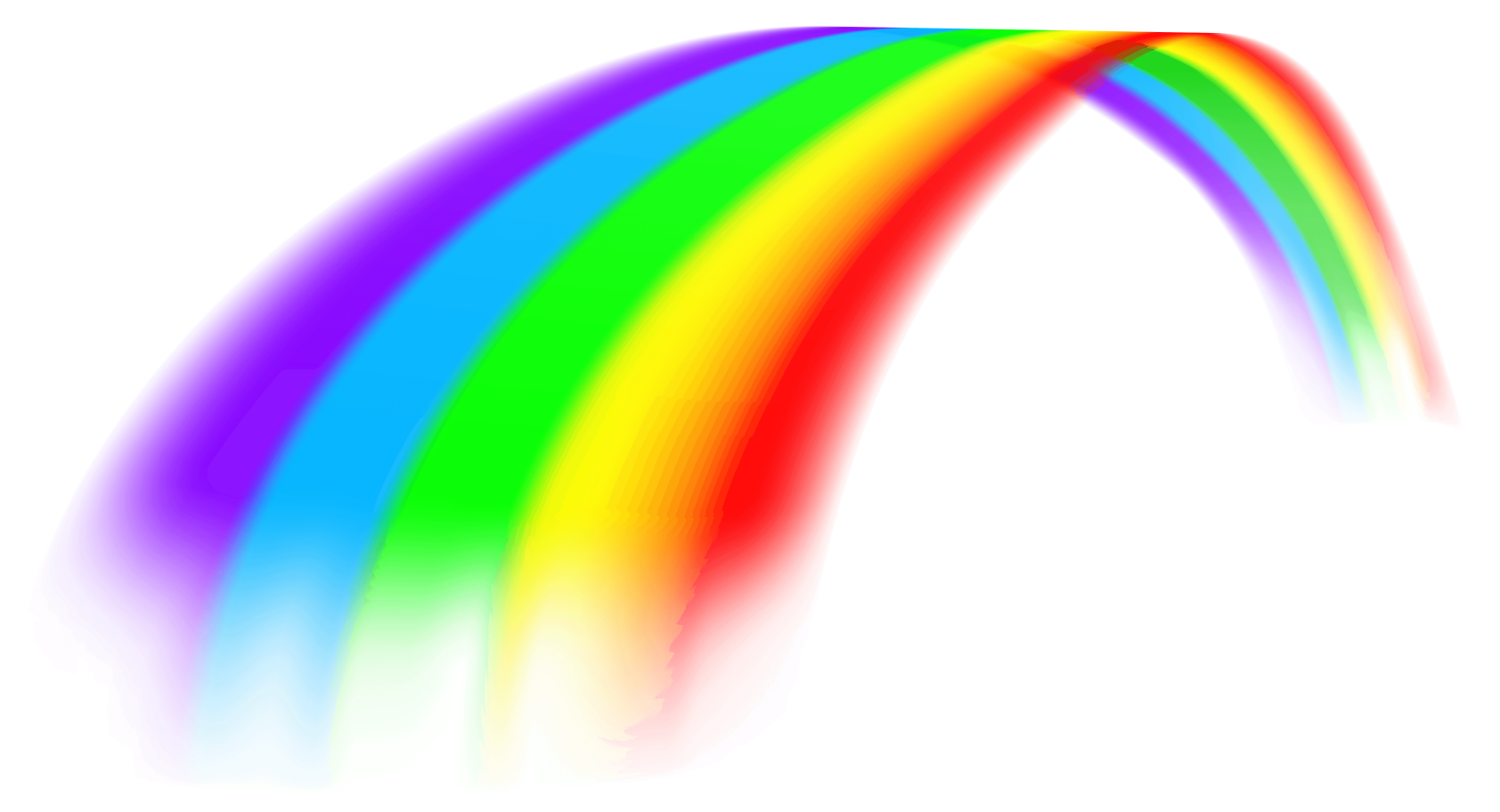 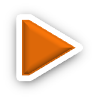 ОТВЕТ
Загадка 4
В чистом поле, вдоль местечка, вьется змейкой, а не речка.
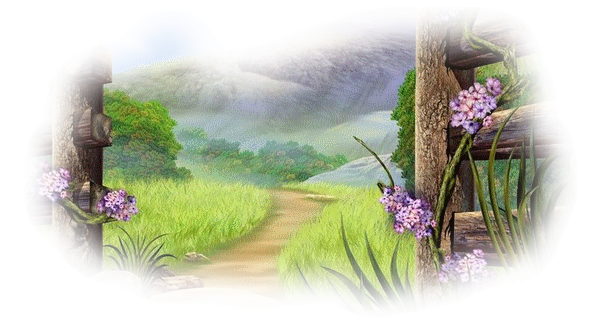 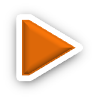 ОТВЕТ
Загадка 5
Где король и королева ходят вправо, ходят влево,
Ходят — прямо, 
Ходят — косо, 
Ходят — молча, без вопросов.
Даже целый день подряд по желанию ребят?
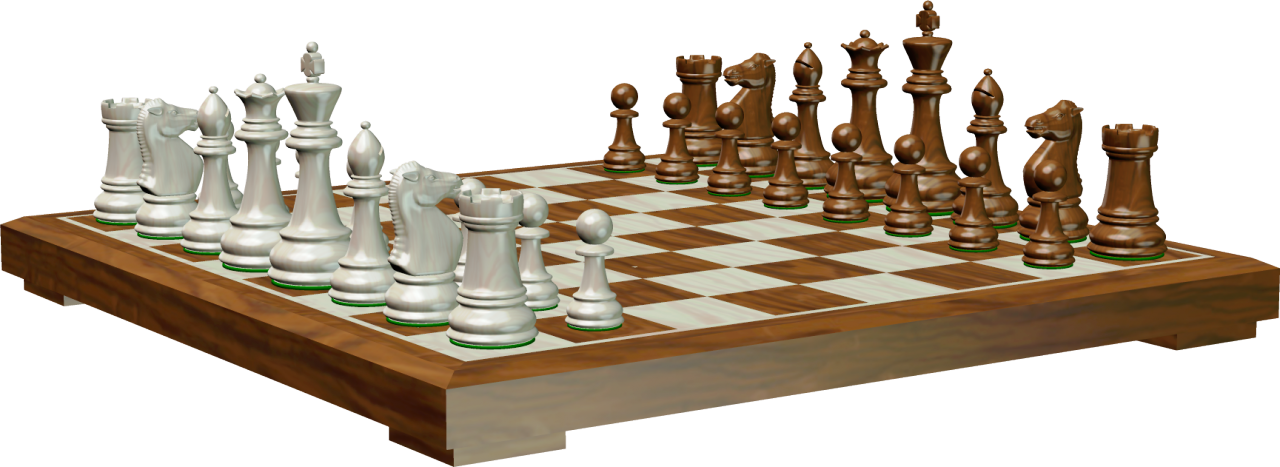 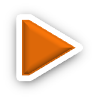 ОТВЕТ
Загадка 6
Любят, с искренностью всей, в дом пускать они гостей.Но в гостях, скажу вам сразу, сами не были ни разу.
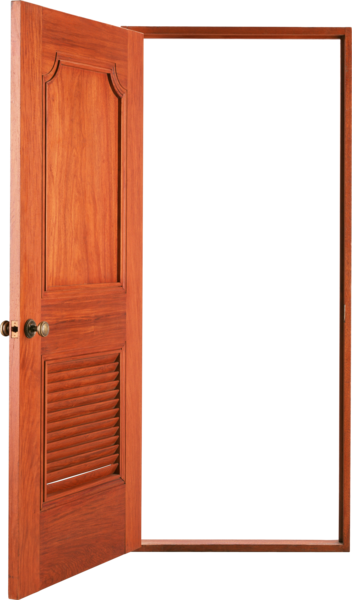 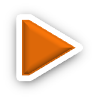 ОТВЕТ
Загадка 7
Кто говорить готов в горах на всех на свете языках?
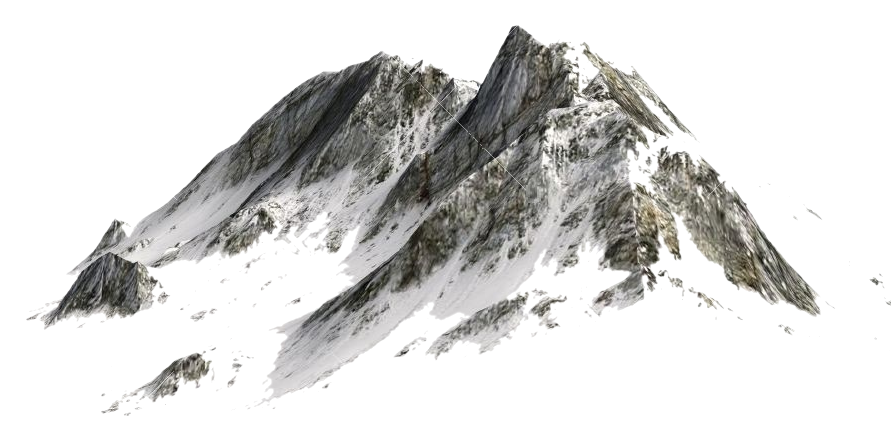 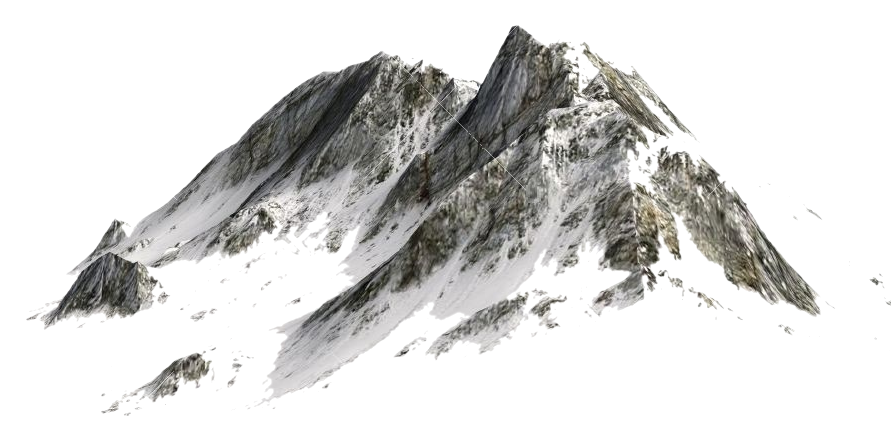 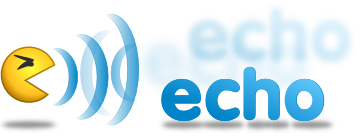 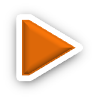 ОТВЕТ
Загадка 8
Какая коровка, скажите, пока еще никому не дала молока?
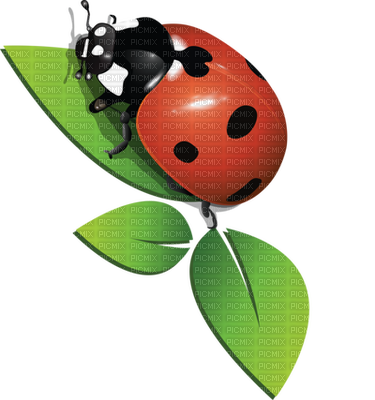 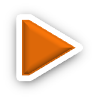 ОТВЕТ
Загадка 9
Присмотритесь, у малютки нет пальто и нету куртки,Нету брюк, рубашки нет – только лишь один берет.— А откуда он? Откуда? — Как откуда? С ветки дуба.
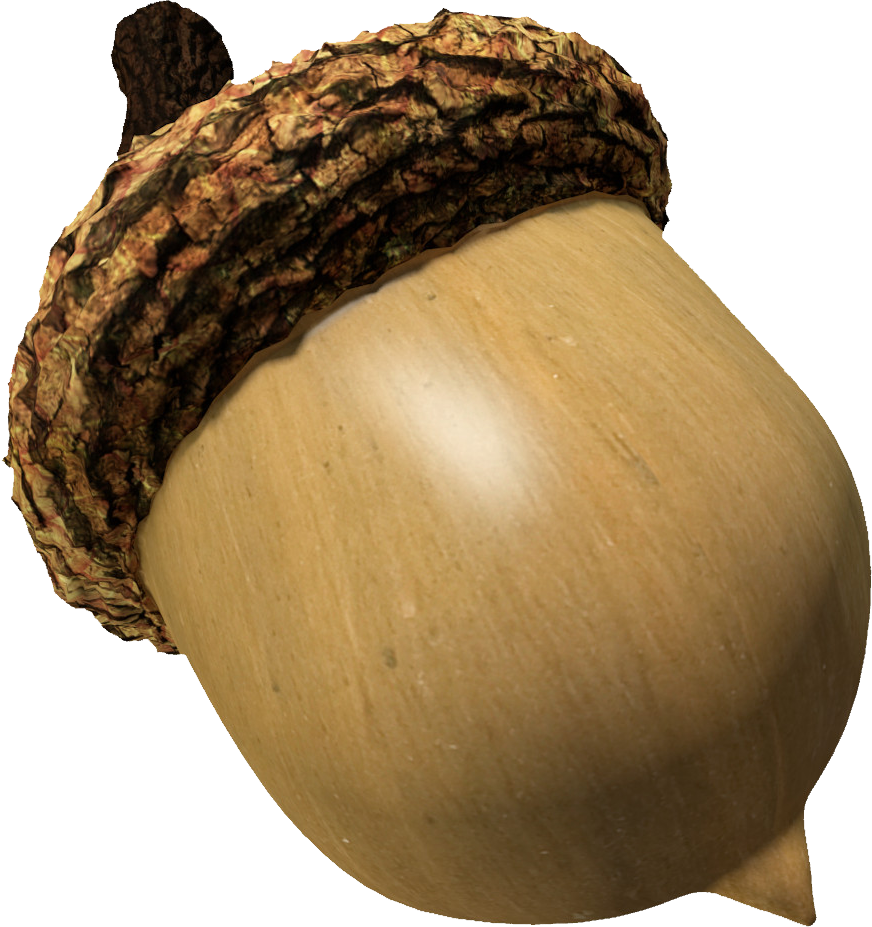 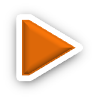 ОТВЕТ
Загадка 10
На окошке, а не кошка. 
Не еж, а в руки не возьмешь.
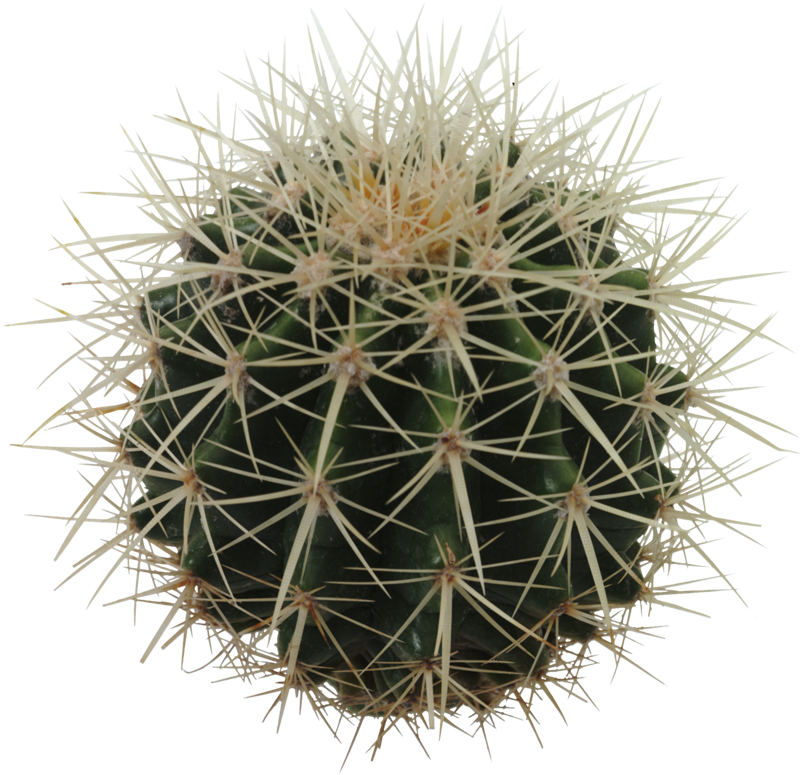 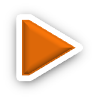 ОТВЕТ
Загадка 11
Она летает, а гнезд не вьет. 
Она не плачет, а слезы льет.
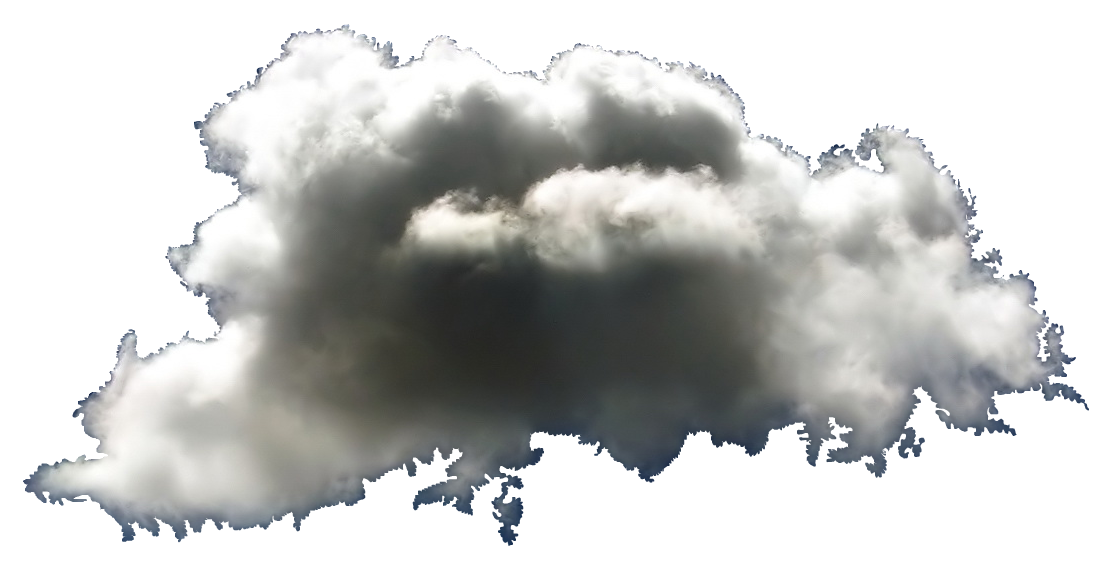 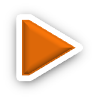 ОТВЕТ
Загадка 12
Над рекой давно навис и не хочет падать вниз.
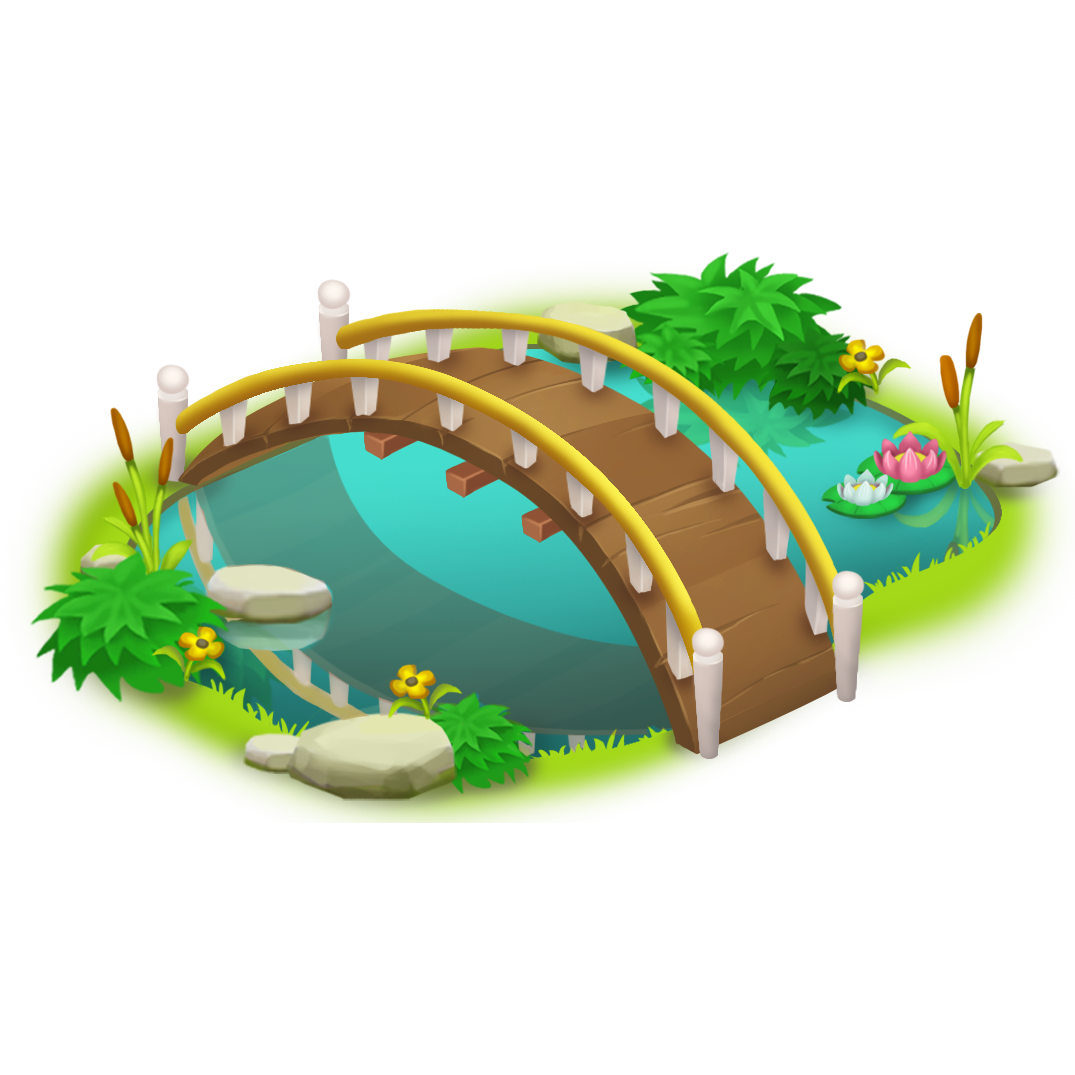 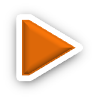 ОТВЕТ
Загадка 13
В доме – шахта, в шахте – дом.Люди ездят в доме том.Он исполнит ваш каприз:Отвезет и вверх, и вниз.
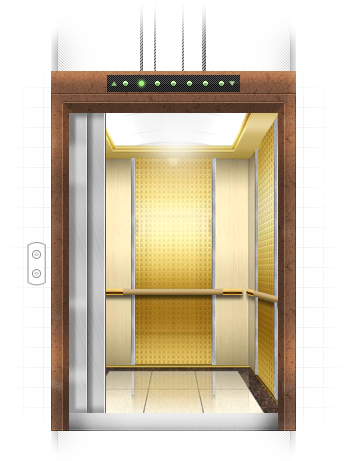 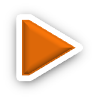 ОТВЕТ
Загадка 14
Две тарелки с пешеходом шли тропинкой мимоходом.
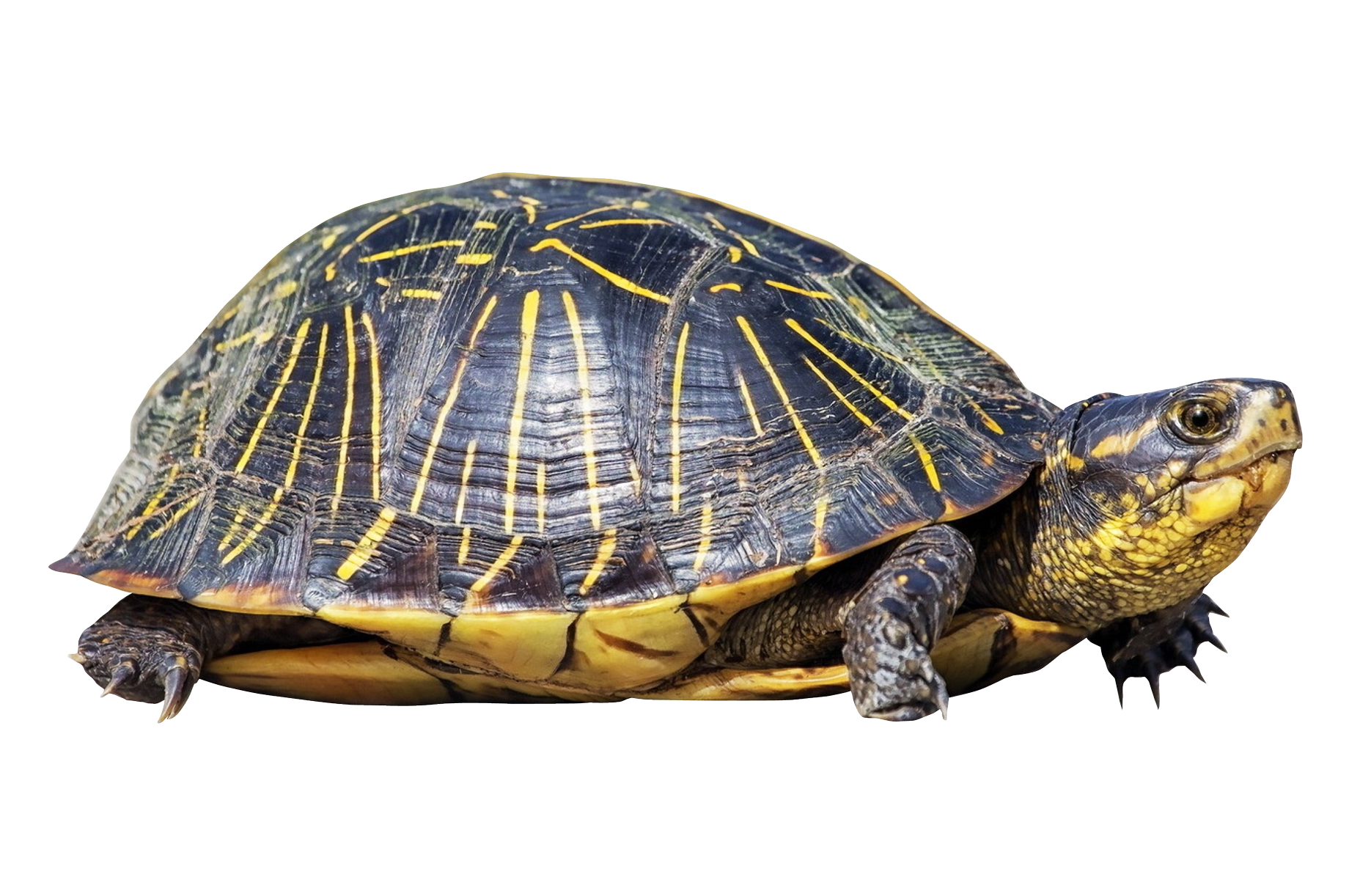 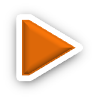 ОТВЕТ
Загадка 15
Не море, не земля,Корабли не плаваютИ ходить нельзя.
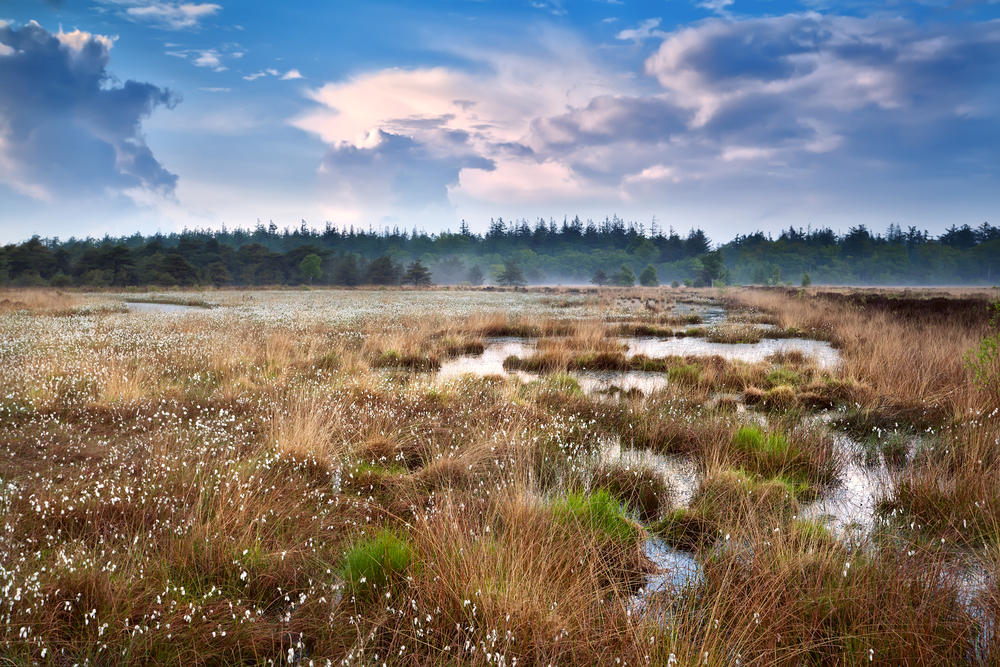 ОТВЕТ
ИСПОЛЬЗОВАННЫЕ РЕСУРСЫ:
Магнит
Велосипед
Радуга
Тропинка
Шахматы
Двери
Эхо
Божья коровка
Желудь
Кактус
Туча
Мост
Лифт
Черепаха
Болото 
Логические загадки для детей
Знак вопроса коричневый 
Знак вопроса зеленый
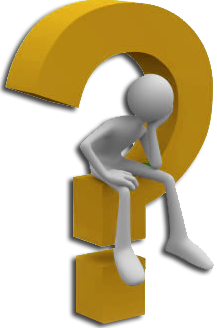